NGFHEALTH UPDATE
21st August 2019
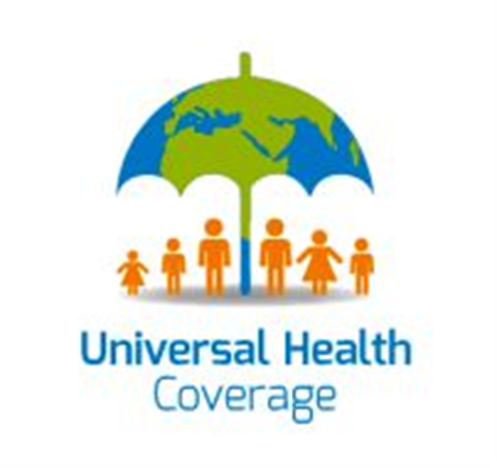 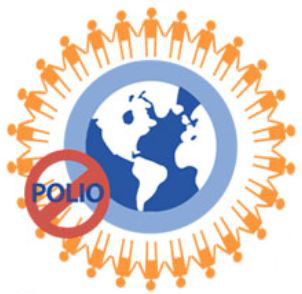 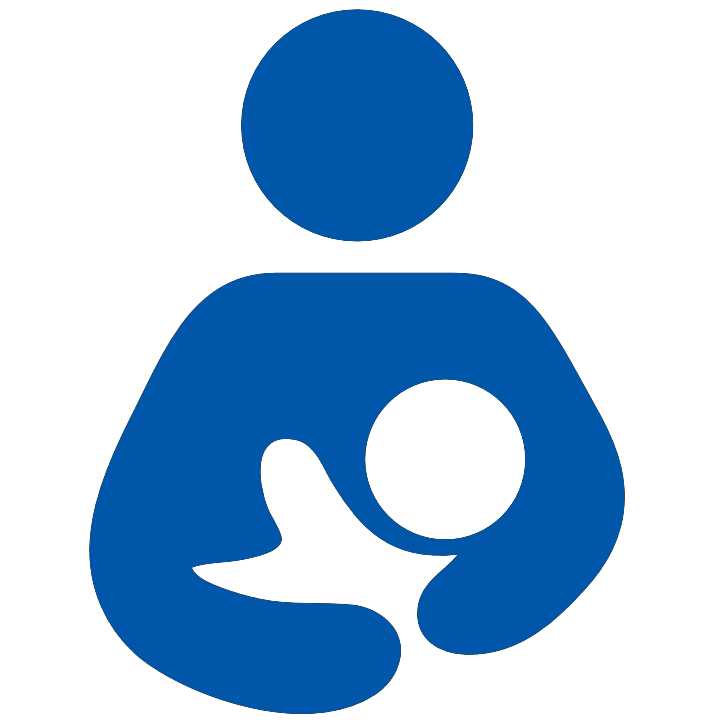 Updates from Last NGF meeting
Updates on Priorities
Polio 
Campaign
Basic Health Provision Fund
Nigeria 35 months WPV polio-free
On the verge of being certified polio-free, 
Circulating vaccines derived Polio still prevalent in some States, an evidence of low immunization coverage

Required Actions- Step-up surveillance, support National Polio Campaign Days
Abia and Osun have satisfied criteria for launch
NGF Chair met with BHCPF secretariat on the 14th Aug 2019
The Chairman was also presented with the updated BHCPF scorecard
Required Actions- 
States yet to perform the requisite actions on the scorecard (in Red) should endeavor to do so.
NGF to nominate champions of BHCPF implementation from each geopolitical zone
World Breastfeeding Week
Nutrition
WBW celebrated on Aug 6th, 2019 with launch of Zero-Water campaign and release of maternity entitlement survey by FMOH
Benefits of exclusive breastfeeding include 
improvement in child survival, reduction in infant mortality
improved educational attainment
increased individual life-time earnings leading to increased Gross National Income (GNI)
Barriers to exclusive breastfeeding for working mothers
Weak enforcement of maternity entitlements
Lack of creche facilities in workplace 
Only 3 states have approved 6-month maternity leave; Lagos, Enugu and Kaduna
Only 1.5% of public sector organizations provide creches.
[Speaker Notes: Nigerians spends approximately US$4 billion on formula annually..
By promoting exclusive breastfeeding, we not only improve under-five outcomes, we contribute to increased household savings.]
Thank you for Listening